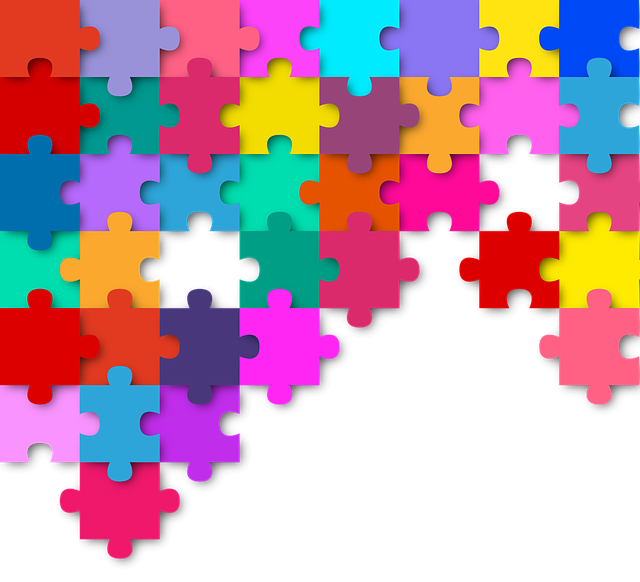 Building and Managing Effective APS Teams
By: Jessica E. Paradee Burke, MPA
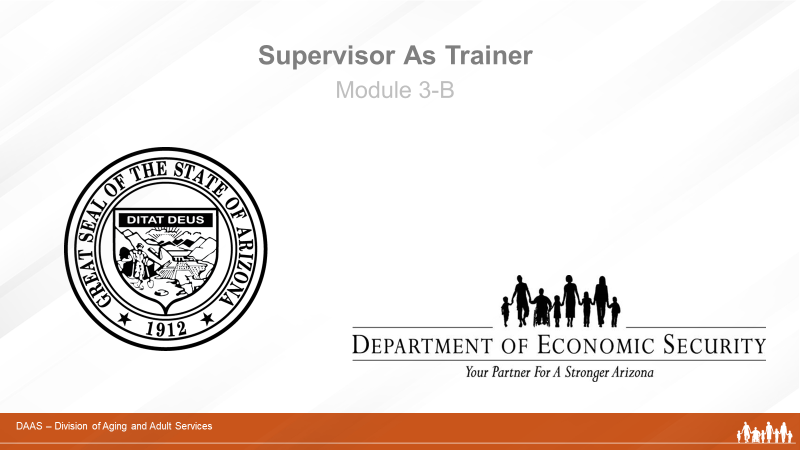 Housekeeping for Virtual Platform
[Speaker Notes: Hide this slide if presenting this training in-person.]
Facilitator’s NameAffiliation
Housekeeping for In-Person
[Speaker Notes: Hide this slide if presenting this training virtually.]
Learning Objectives
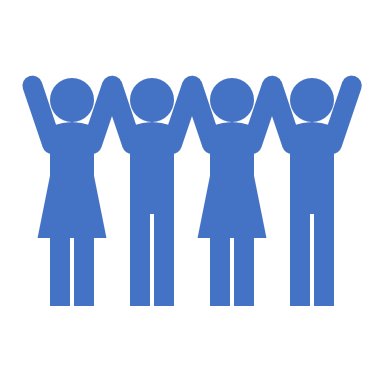 Group Discussion
Groups versus Teams
Shared Values
Complementary Roles
Feelings Expressed
Commitment
Consistency
Trust
Conflict Resolution 
Listening
Cooperation
Diversity
Efficiency
Respect
Accountability
Relationships
Unified Purpose
GROUP
TEAM
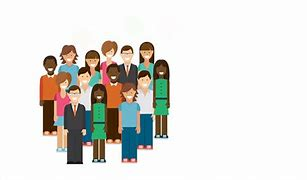 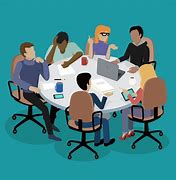 WEAK
STRONG
(Leigh & Maynard, 2002)
Team Building-The Basics
The Importance of Teams and Teamwork in APS
Building Team Strength and Resilience
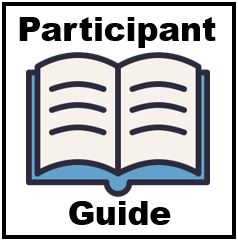 Page 7: Journal Entry
  
Have I given my team members the support they have given me?
Whereas we all are different and unique, we all share the same profession.
We all want to keep the vulnerable adult population free from maltreatment, neglect, and exploitation. 
Each of us all has knowledge and skills that are unique and can be combined to collectively assist individuals, groups, and communities.
APS work is complex, and resources are limited; therefore, we can be more successful as a team versus working in a silo.
Team Member Buy-In:Shared Qualities
Team Meeting Facilitation
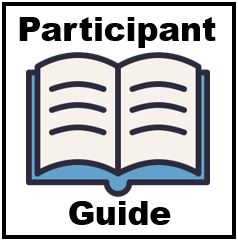 Page 8: Journal Entry
  
How can I make my team meetings productive and inspiring?
Characteristics of Healthy Teams
Characteristics of                       Teams
Unhealthy
Page 10: Journal Entry
  
What elements create a positive team experience? What elements create a negative team experience?
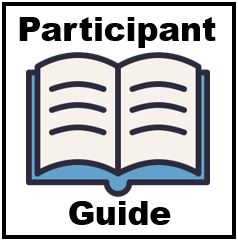 Characteristics of Well-Led Teams
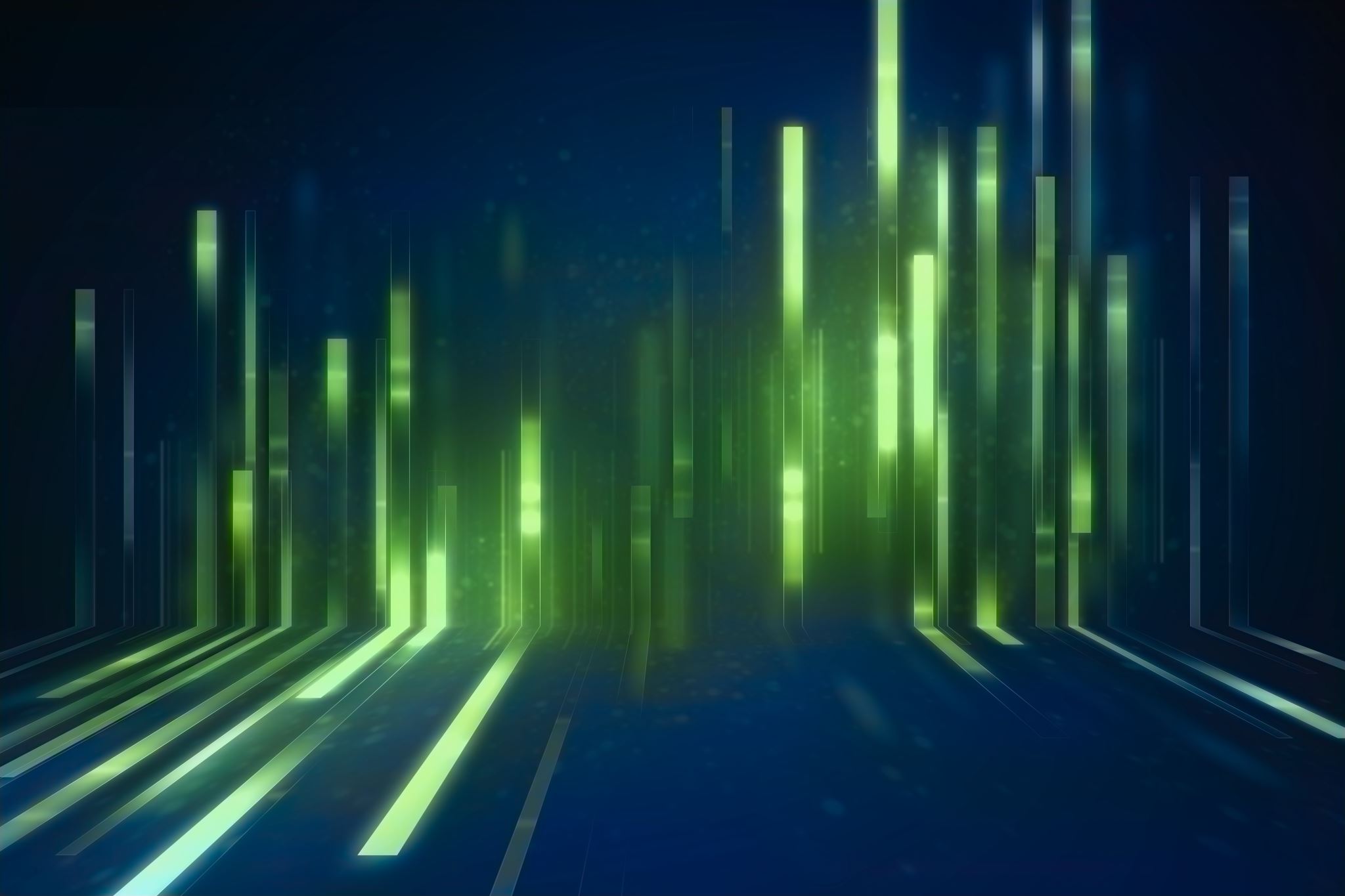 Healthy Team Development
Supervisor’s Responsibility
  
Developing a positive group culture
Handling conflict between team members
Managing the group within the larger work environment
Tuckman’s Stages of Group Development
The Academy for Professional Excellence. (2013). Teambuilding for APS Professionals. Trainer Manual (p.-50-56)
Page 12: Hand-Out
  
Tuckman’s Stages of Group Development
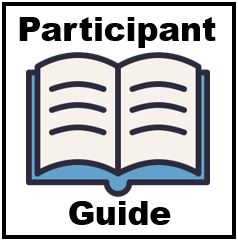 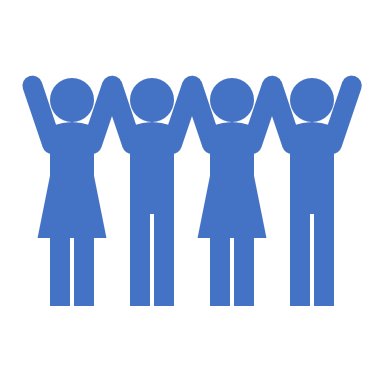 Team Assessment Activity
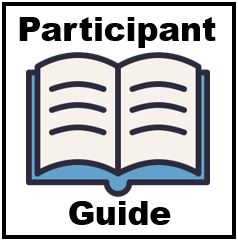 Page 14 – Team Assessment

Page 15 -  My Action Plan
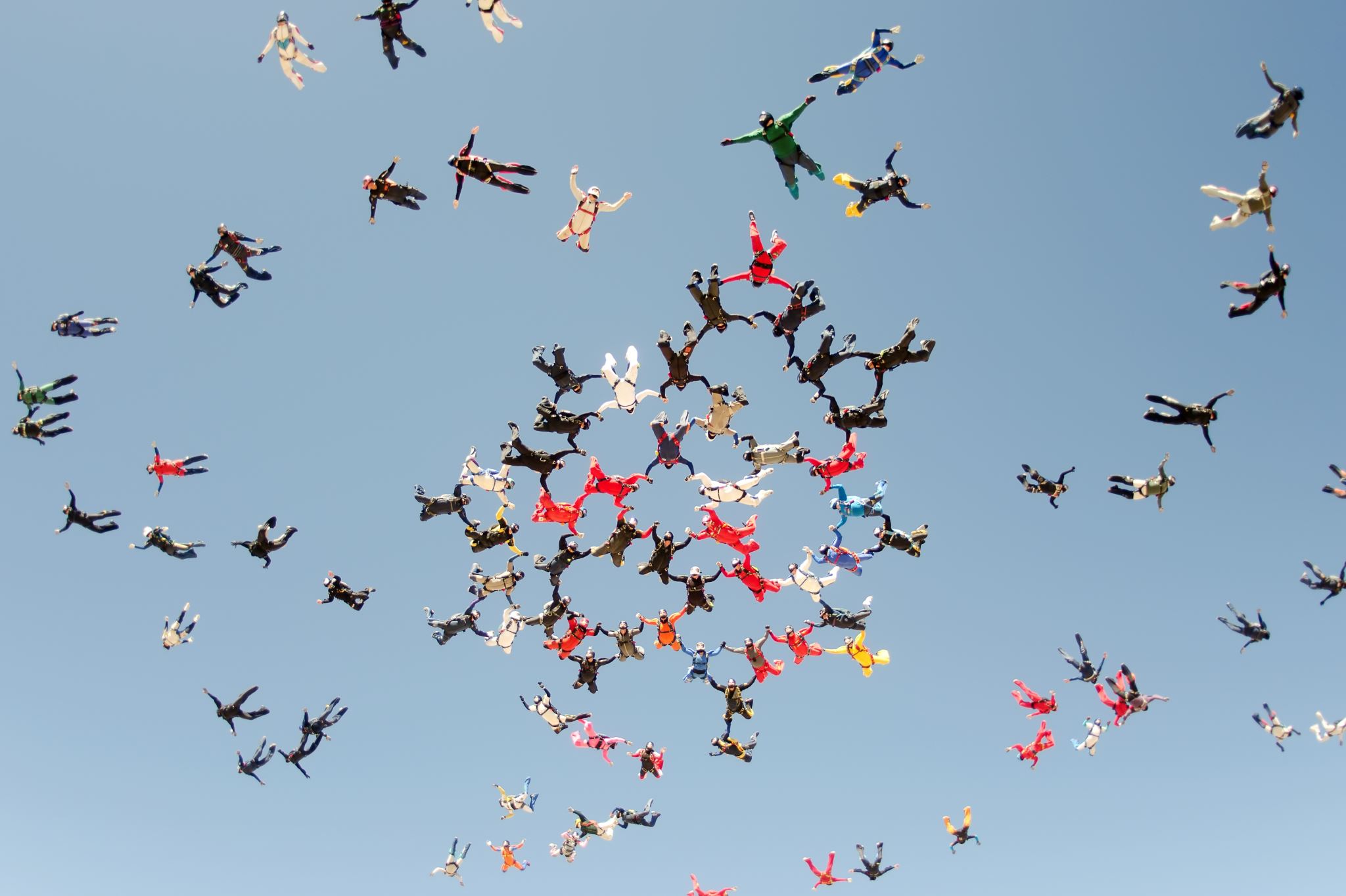 Teams: Taught or Modeled?
What are the values that your team leader instilled in you?  How did that team leader inspire you?
Motivation: Individuals and the Team
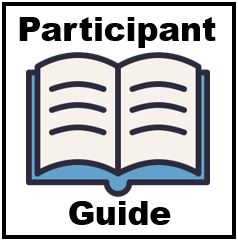 Page 18: Hand-Out
  
For Your Improvement:
 Motivating Others
Page 19: Journal Entry
 
 When it comes to motivating others, what am I skilled at? Where could I improve?
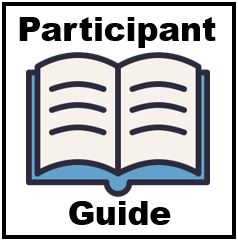 Belbin’s Team Roles
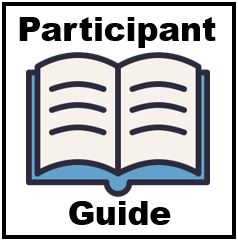 Page 21: Hand-Out
  
   Belbin’s Team Roles
Challenging Team Members
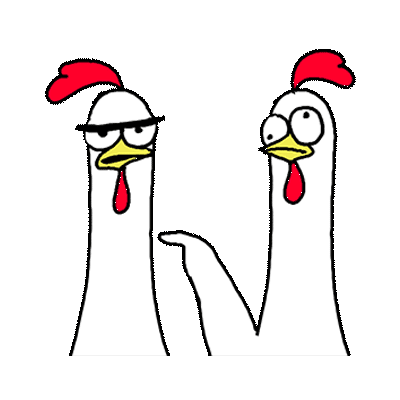 An individual's behavior within the team setting is a function of the group dynamics.

Stereotypical Roles:
Deviant Member
Scapegoat 
Quiet Member
Internal Leader
Challenging Team Members

In your small groups, make a list of challenges you have experiences with team members.
Choose one challenge to focus on and identify a few options for responding effectively.  
Small groups will have 15 minutes for their discussion.
Reconvene and share ideas with full group.   
There is worksheet for keeping notes on Page 24 of your 
Participant Guide.
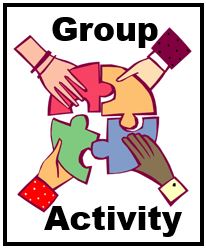 [Speaker Notes: Cr]
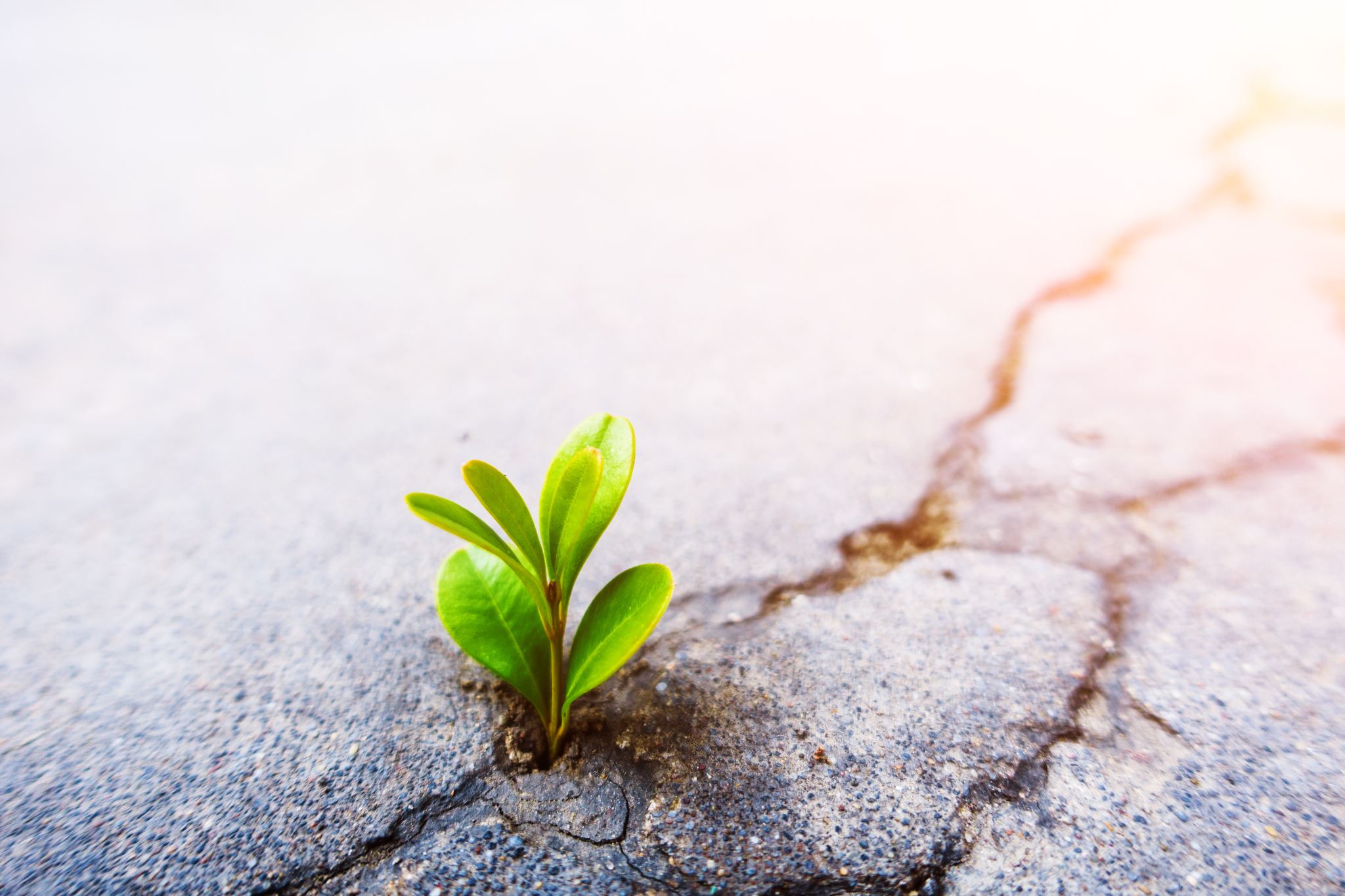 Trauma, Secondary Trauma, Compassion Fatigue
Trauma: a deeply distressing or disturbing experience. 
Secondary Traumatic Stress: is a lasting or even recurring emotional anguish that results when an individual learns about the firsthand experiences of another person or animal’s traumatic experience.
Compassion Fatigue : can arguably be described as a stage of trying to cope with repeated exposure to trauma.
www.violetaura.com/secondary-traumatic-stress-compassion-fatigue/
Trauma-Informed Approaches
Supervisors must assist workers in identifying when they have been exposed to trauma and be available to assist with debriefing it.  
Always ensure the well-being of the worker
Appreciate silence
Allow tears and venting
Become familiar with Trauma-Informed Practice concepts, research and resources.
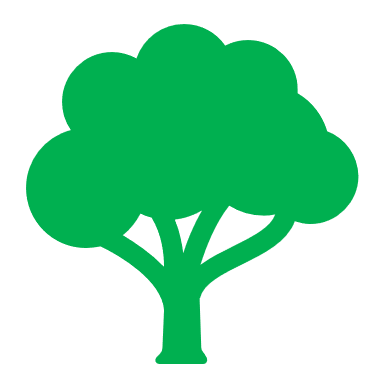 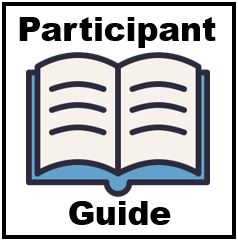 Page 26: Hand-Out
  
   Trauma-Informed Approach

                MentalHealth.org
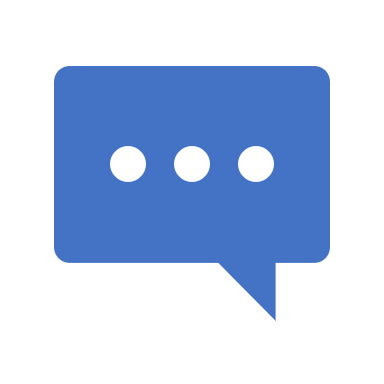 Managing Virtual Teams
Page 28:  Link
  
Ice Breaker Handout
Handout-Brain-Breaks-and-Ice-Breakers-for-Virtual-Work-Final.pdf (napsa-now.org)
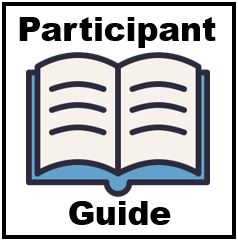 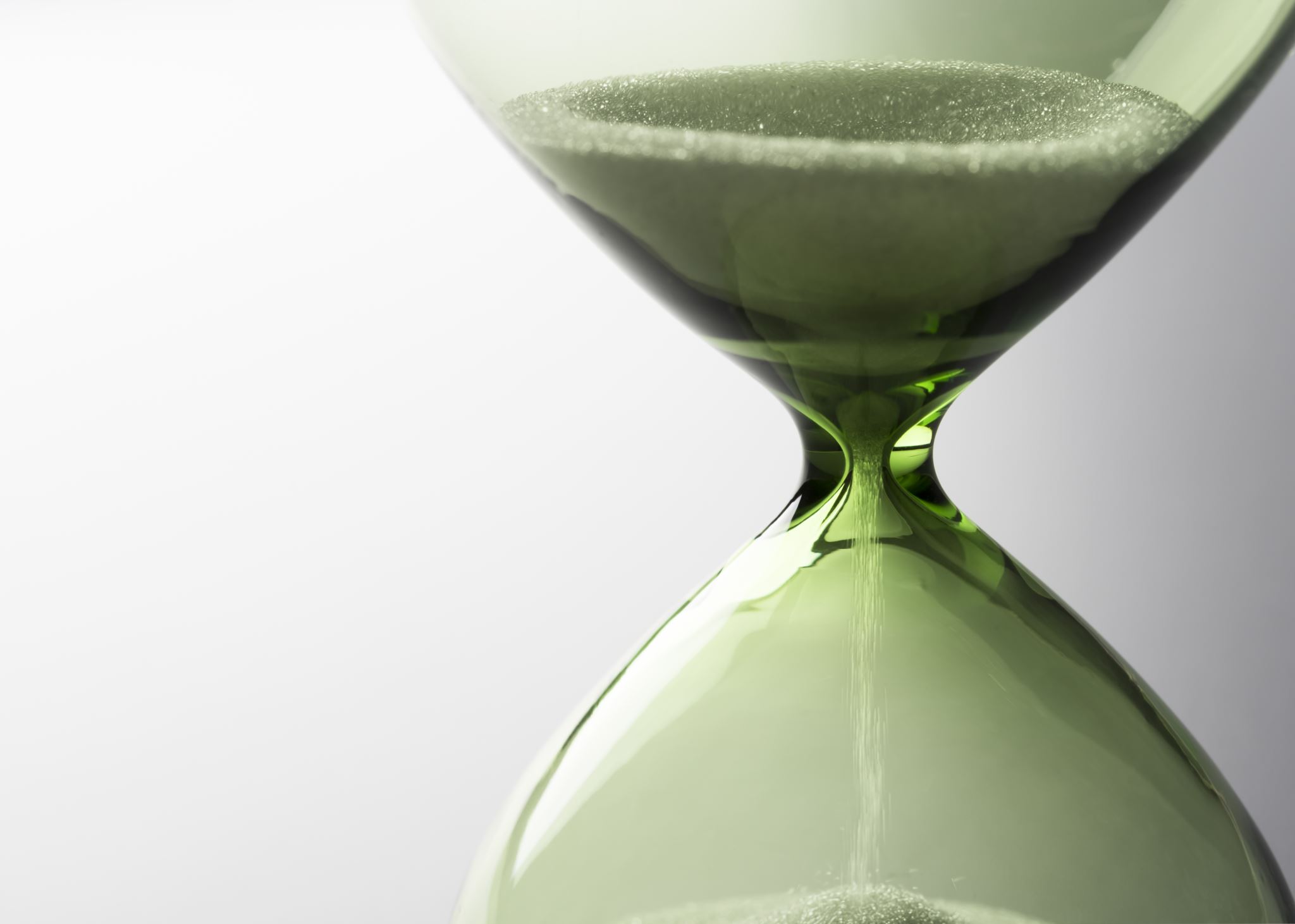 Transfer of Learning
To be done on your own time

Should take about 30 minutes
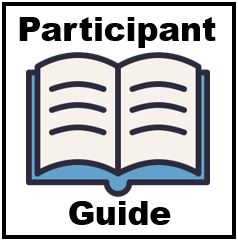 Page 30: Hand-Out
  
   Transfer of Learning Worksheet    with Instructions.
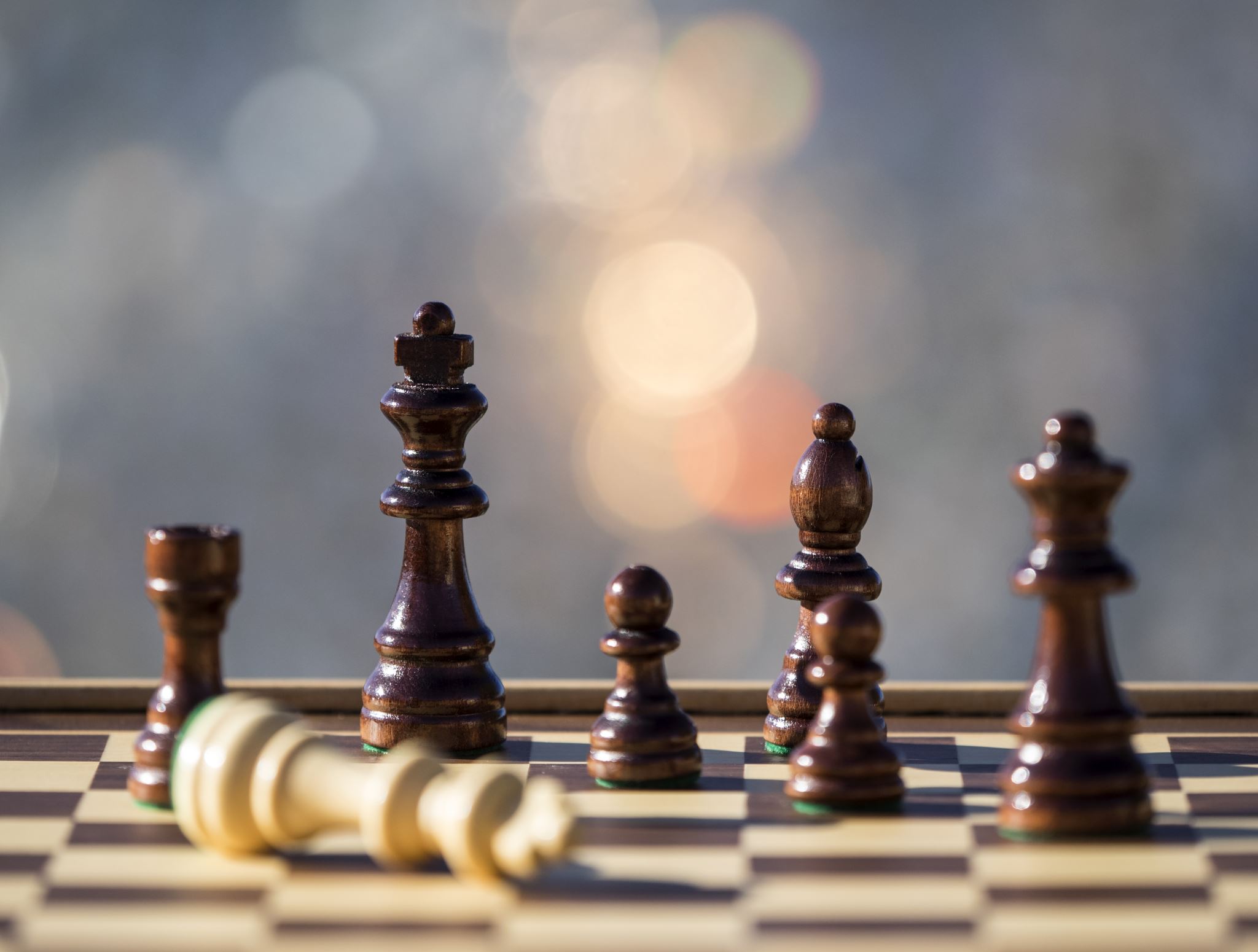 Closing and Evaluations
Final Journal Activity
Evaluations
Thank you for your participation 

“Successful leaders embrace the power of teamwork by tapping into the innate strengths each person brings to the table.” –The Power of Teamwork Inspired by the Blue Angels
[Speaker Notes: Remind participants that team building requires ongoing attention, care, and evaluations.  

Journal activity/Individual Reflection:
Have participants journal 2 things that really stood out to them today.  If time permits, allow a few participants to share. 

Ask if there are any questions regarding today’s session
Ensure that participants are clear on the TOL expectations.
Thank participants for taking time for their own professional development by attending this training and for what they do every day for their staff and the older and dependent adults in the community.

Allow time and provide information for evaluations. 
Thank participants for attending the training.]